送信先　ＦＡＸ　０５９-３５４-８２８０
四日市市役所　高齢福祉課　山内　行
会場案内
申込方法
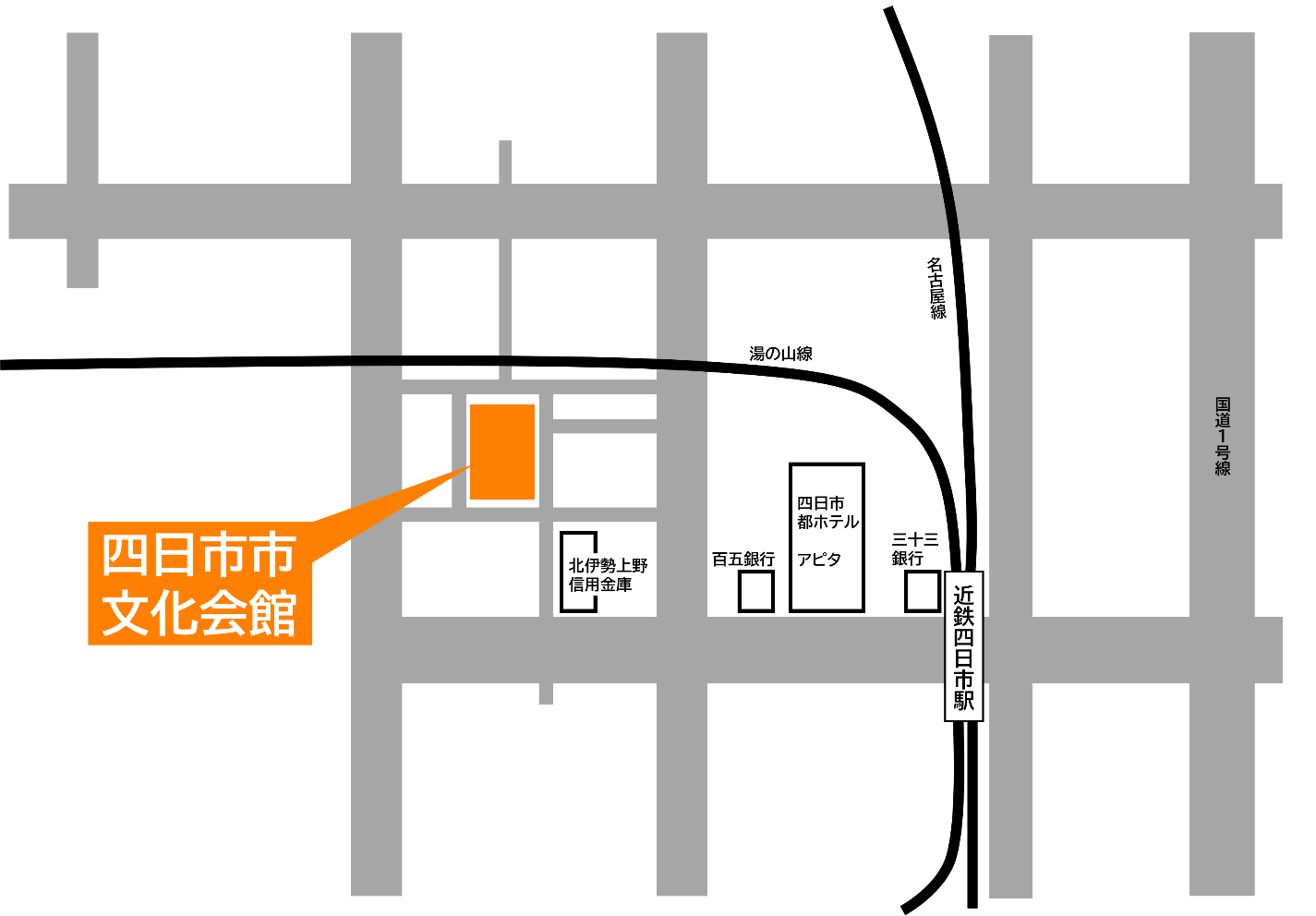 下の参加申込書に必要事項をご記入の上、郵送、またはFAXしていただくか、申込フォームよりお申込みください。
FAX
059-354-8280
申込フォーム

右の申込フォームから
アクセスください
郵送宛先

〒510-8601
四日市市諏訪町1-5　高齢福祉課　宛
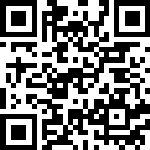 近鉄四日市駅より、西出口から徒歩１０分
近鉄四日市駅西口より、三重交通バス、文化会館前バス停下車で徒歩５分

公共交通機関の利用にご協力をお願いします。
※定員に達した場合は抽選となります。参加の可否については、９月１日頃に郵送にて通知いたします。参加者には参加券を送付いたしますので、当日は必ずご持参ください。
【参加申込書】
申込締切　8月22日(金)　必着